Introduction to Mass Displacement
Module 1: An Introduction to Human Movement
Content
Key concepts: Mobility, movement and migration
A typology of movement
A typology of movers 
Being on the move: The logics behind moving 
Preconceived ideas about movement 
Summary
[Speaker Notes: Course rationale
This is the first of four modules which together aim to provide you with a basic understanding of the contexts and dynamics of human movement, and more specifically of mass displacement. Together, they provide a foundation for subsequent courses which are more focused on the effects of mass displacement on the built environment, and on how to successfully work with rebuilding societies which have been subjected to mass displacements. 

Some key features are common to all four modules. First of all, repetition is key, and modules have therefore been designed in a cyclical manner, often asking you to repeat and reflect around what you have learned in the previous module or section before building on that knowledge and moving on to the next section. Secondly, throughout the modules, there will be sets of questions for reflection. The purpose of these questions is either to ask you to reflect around the knowledge that has just been presented and apply that knowledge to real-world situations, or to pave the ground for new knowledge by asking you to reflect around a certain topic before introducing said topic in more detail. Thirdly, all modules finish off with a summarizing section, where you will be reminded of the content from the module and what you are supposed to have learned.

Module rationale: An introduction to human movement  
Studying mass displacement and fully grasping what is implicated by this concept first of all requires a broader understanding of the academic field within which this concept is situated. Normally, one does not talk about mass displacement in isolation, but this concept is part of a very wide variety of fields and sub-fields which look upon human movement and mobility from a variety of perspectives, such as for instance migration studies or refugee studies. Of course, much of what is researched in these fields is interlinked with what is researched in other fields, and it is hard to draw any clear-cut boundaries between them. 

The first module in the Introduction to Mass Displacement course is therefore named An Introduction to Human Movement. It serves to provide you with a basic yet essential understanding of the key concepts, terminology and categorizations that are used by researchers, academics, politicians, the media and others when referring to human movement and people on the move. As such, it starts by introducing you to some of the terminology and categorizations that are used when speaking about human movement and people on the move, before discussing the many reasons, factors and conditions that lie behind people being on the move at all. Finally, some preconceived ideas about human movement will be brought to your attention and problematized.]
Section 1. Key concepts: Mobility, movement and migration
1.	Key concepts: Mobility, movement and migrationAn introduction to the concepts
Mobility
The ability to move freely or be easily moved2
The quality or state of being mobile or movable, or the ability or capacity to move4 
The ability to change one’s social or socioeconomic position in a community, and especially to improve it (also known as upward mobility).
Movement
A change of position1
The act or process of moving, i.e., an object’s change of place, position or posture3 
A particular instance or manner of moving3
Migration
The movement of persons away from their place of usual residence, either across an international border or within a state6 
The term is neutral and does not cover the reasons why people move, nor does it refer to their capacity to move  
See also International migration, i.e. the movement of persons away from their place of usual residence and across an international border to a country of which they are not nationals7
See also Internal migration, i.e. The movement of people within a state involving the establishment of a new temporary or permanent residence within that same state8
1
[Speaker Notes: Key concepts: Mobility, movement and migration
Movement and mobility are two terms that are often used interchangeably, both in common speech and in more academic settings, such as migration research. There are however key differences between these terms, as shown in some of the basic definitions included above. While movement refers to a change in position or the process of moving, i.e. an object’s change in position from point A to point B, inherent in the term mobility is also the quality of being movable, or the capacity to move. This distinction is brought up as an understanding of what it means to be mobile, and that many factors influence people’s mobility and their ability to move, is important when talking about how people move, why they move, and where they move. As will be highlighted later on in this module in the section Being on the move: The logics behind moving, many factors and conditions affect people’s capacity to move, and consequently the movements they make. As an example of how these terms are interconnected, another term often used in these settings is human mobility, which is defined by the International Organization for Migration (IOM) as ”A generic term covering all the different forms of movements of persons”.5

While human mobility refers to all the different forms of movements of persons, the term migration is narrower and refers to a very specific type of movement. It involves the movement of a person from his or her usual place of residence, either across an international border or within a state, to another place of residence. Some definitions also include a set amount of time during which the mover has had to be present in his or her new place of residence to be considered a migrant. Notably, this definition does not say anything about the reasons why the person is moving. As such, we have migrants who move for a variety of resons, such as for seeking a better life, family reunification or the pursuit of better work and education opportunities.]
Section 2. A typology of movement
2.	A typology of movementWhat do we speak of when we speak about movement?
2
[Speaker Notes: A typology of movement
A key aim of this module is to broaden your understanding of movement and mobility by introducing some of the many terms and categories which are used when referring to movement and people on the move, whether it be in research, in political debates or in the media. As a first step, this section therefore aims to showcase the broad variety of terminology that is used when referring to the movements of people. 

The last section introduced the term migration (as well as international and internal migration) as a term referring to a person’s movement from one place of residence to another place of residence. This section introduces some of the more specific terminology which is used in these settings. Already here, you may note that there often is a distinction when talking about internal movements, such as moving within a state, country or region, and cross-border movements, such as moving to a different country or continent. This is an important distinction in most migration-related discussions; the reasons why this is of importance will be explained in more detail in Module 3. 

Most definitions used in this and the following modules can be found in the International Organization for Migration’s Glossary on Migration, a compilation of migration-related terminology which serves to promote a common understanding of how we speak about migration and migration-related issues.]
Section 2. A typology of movement
2.	A typology of movementWhat do we speak of when we speak about movement?
3
Section 3. A typology of movers
3.	A typology of movers What do we speak of when we speak about movers?
4
[Speaker Notes: A typology of movers 
The previous slides showcased some of the many terms and categories that are used when referring to human movement. This section will further broaden your understanding of movement and mobility, but this time with a focus on the terminology used when talking about the people that are on the move. 

As with terms of movement, there exists a wide variety of other terms and categories describing people who move around, and it is impossible to account for them all within the frames of this module. Examples of other terminology is displaced person, forced migrant, internally displaced person, and rural-urban migrant. Some of these terms, as well as the implications of using these terms, will be discussed in more detail in later modules, when the course takes the step from a general overview of movement and mobility to a more specific discussion on mass displacement. For now, the included terminology will serve to make you aware of how complex and varied debates about movement and movers in research, the media and in political debates actually may be.]
Section 3. A typology of movers
3.	A typology of movers What do we speak of when we speak about movers?
5
Section 3. A typology of movers
3.	A typology of moversQuestions for reflection
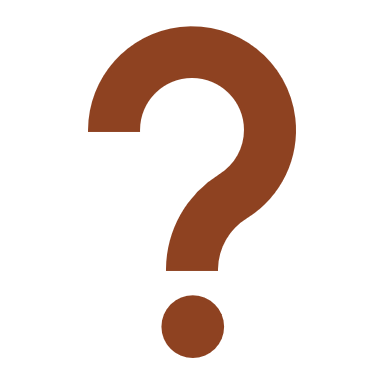 How many of the terms introduced in the previous slides have you heard about before taking this module? What associations do each of them bring up for you?





How are various types of movement and movers usually represented in research, the media or political debates? Why do you think this is?
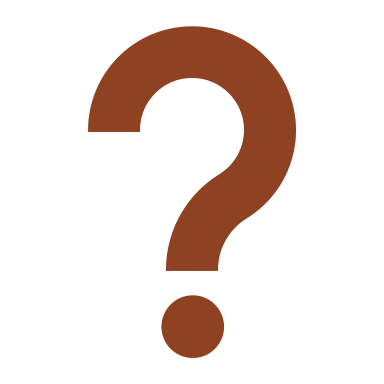 6
[Speaker Notes: Implications of the terminology 
You are above asked to reflect around how the various types of movement and movers just presented usually are represented in research, the media or political debates, and why you think this may be the case. This is to bring attention to something which is of great importance when discussing movements and movers, namely that using specific terms and categories often is a political and social choice (sometimes conscious, sometimes unconscious). This is as:

Some of the terminology used has legal definitions and is normative rather than descriptive in nature
Some terms have a bearing on the obligations of states and the international community 
Representations in the media and culture have a bearing on how the wider public understands the terms used and consequently on how various types of movers are treated 

The choice of terminology is not neutral. Instead, it communicates hidden ideas about power, relationships, obligations and rights. Some terminology is value-loaded and implies expectations on the behavior of states and other national and international actors. Using specific terminology can also be a conscious choice meant to affect how others are viewing a specific migration-related question or problem. 

Examples of value loaded terminology
An example of how terminology can be value-loaded and give a hint about rights and obligations, is how migrants in the media and in politics often are referred to as “legal” or “illegal”. Being a legal migrant implies that your cause for migrating is just, that the society which welcomes you has obligations towards you, and that you in return have rights. Being an illegal migrant implies the reverse. How you use these terms and what migrants you name legal or illegal thus has something to say about how you look upon their place in society. As the legal-illegal distinction has received a lot of critique, it is also common to hear migrants referred to as “regular” and “irregular”, or “documented” and “undocumented”. The implications of the choice of terminology still remains. 

What do you think – is it possible to categorize humans as legal or illegal? What implications does it have if we categorize people on the move in this way, especially if being on the move may not have been a choice from their side (such as for instance is the case for refugees)?]
Section 4. Being on the move
4.	Being on the moveQuestions for reflection
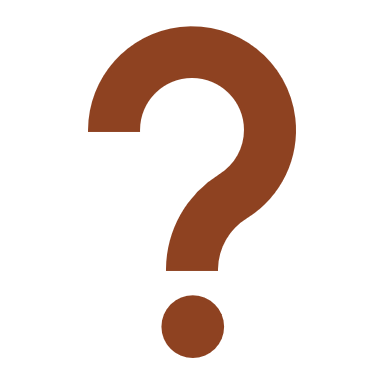 Can you reflect on possible reasons for people to be on the move? 




Why do you think someone who is a refugee might be on the move? A seasonal worker? A rural-urban migrant?



Is a choice to move voluntary, or may there be external factors that may influence why someone is on the move, how s/he is moving, and where s/he is moving to?
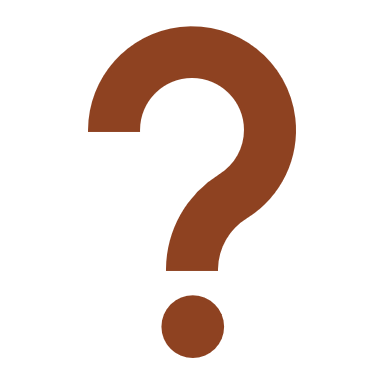 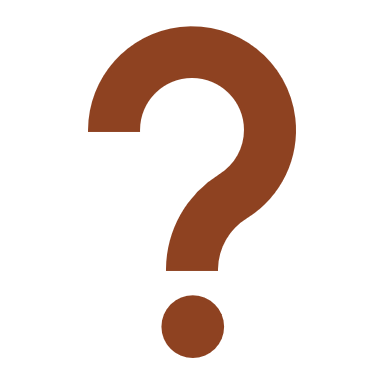 7
[Speaker Notes: Being on the move
The previous slides introduced you to some of the terminology used when referring to movement and movers. It is evident that these are intricate categories which each housing many sub-categories, and moreover, there is constant overlap between categories. This section will introduce you to some of the reasons why people are on the move at all. As you will see, the reasons why people are on the move are as manifold and complicated as the various categories of movement and movers just presented, and the ”decision” to move often does not boil down to one single event or factor, but there is a variety of factors which play into this decision. Opening up for this subject, you are asked to reflect around the questions above.]
Section 4. Being on the move
4.	Being on the moveThe logics behind moving
8
[Speaker Notes: The logics behind moving
Human movement is driven by a diverse range of factors, which can be economic, social, political or environmental in nature. These factors coexist with an equally diverse range of conditions such as the current state of security, stability or access to services. Together, they affect both human movement and human mobility, as they both have an impact on why, how and where from or to people move, but also on people’s capacity to move. As a simple example, an ongoing conflict may be an underlying factor for why someone has to move from a certain area, but said conflict also impinges on the ability to move from that area, as it affects safety and accessibility to services. As already highlighted, choices for moving are multidimensional, and often many dimensions have to be taken into consideration when weighing the options of whether to move, how to move, and where to move. At other times, the mover him- or herself simply does not have a choice, but if forced to move because of reasons outside his or her control.  

The push-pull divide
Researchers and others often speak of a push-pull divide when discussing the types of factors and conditions that play into human movement and mobility. Push factors are the type of factors that incite a person to move out of an area, such as conflict, poverty, disasters or poor governance. Pull factors are factors which draw the mover to a certain destination. Such factors include the presence of diaspora or family, the prospect of being able to create a better future, or simply the ease of getting to the destination. The above table serves as an overview of various factors that can be considered to ”push” or ”pull” an individual. It is however by no means comprehensive as there are as many decisive factors as there are individuals on the move. 

The individual decision 
Important to understand and remember is that movers are individuals, and that each person has his or her own reasons to be on the move. Not all refugees are on the move because of the same reason, and not all seasonal workers are on the move because of the same cause. Often, reasons and rationales for being on the move may even differ between members from the same family. 

Factors and conditions exist on multiple levels, whether it be structural, societal or individual. If many of the above factors may be viewed as structural or societal, individual conditions such as social class, gender, ethnicity, age, and physical ability also have an important impact on movement and mobility. Even subjective aspects of a person’s character, such as for instance the courage to leave ones country, ultimately play into why, how and where to or from the movement takes place.]
Section 5. Preconceived ideas about movement
5.	Preconceived ideas about movement Questions for reflection
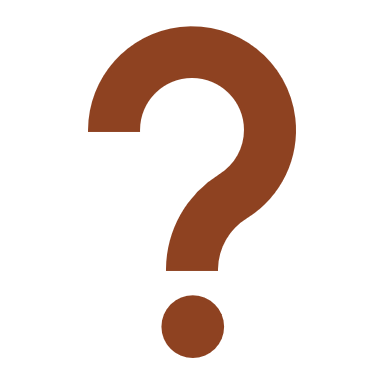 What have you learned so far in this module that you did not know before about movement, mobility and movers?



Reflecting on what you have learned, do you think that you had any preconceptions about movement, mobility and movers before the start of the module?



What common preconceptions about movement, mobility and movers do you think exist?
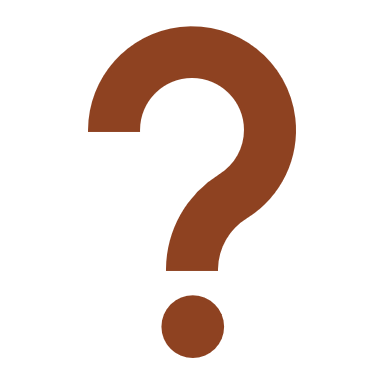 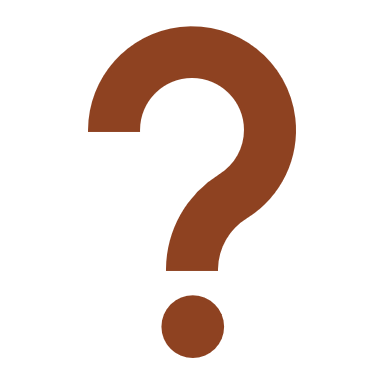 9
[Speaker Notes: Preconceived ideas about movement
By now, you have hopefully started to gain an understanding that there is a lot to unfold with regards to talking about human movement and mobility. Hopefully, you have even had some of your presumptions about these topics challenged. The last section of this module aims to continue on this track by problematizing some common preconceived ideas about movement, mobility and movers. As a starting point, you are therefore asked to reflect on what you think your own preconceived ideas about movement are or may have been, as well as if you can come up with some common preconceptions about movement that people hold.]
Section 5. Preconceived ideas about movement
5.	Preconceived ideas about movement Preconceived ideas about movement choices
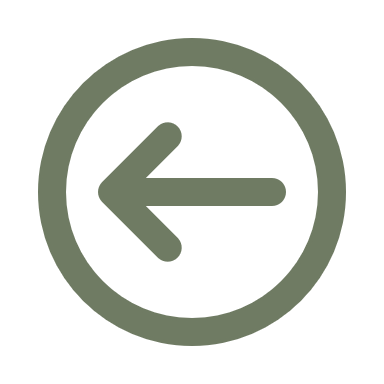 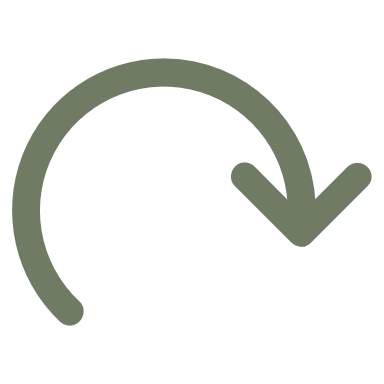 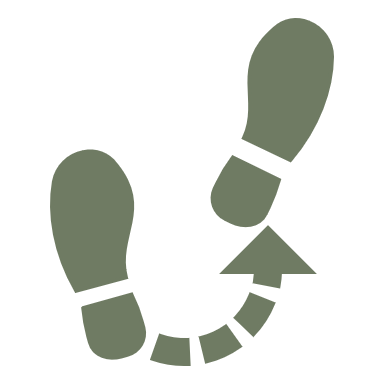 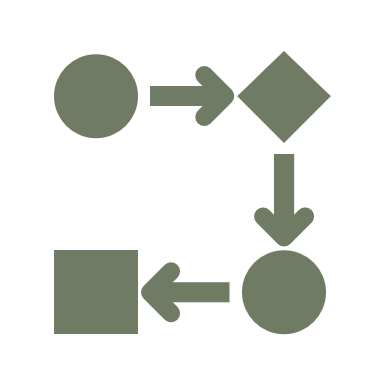 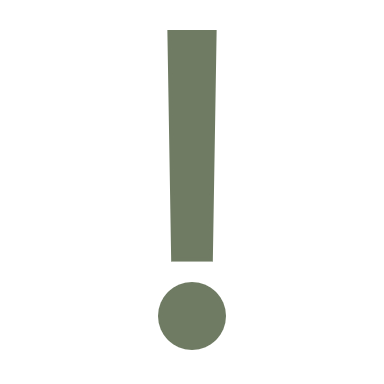 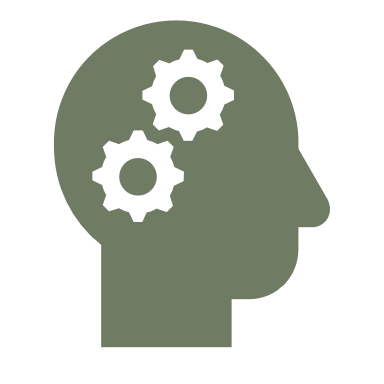 10
[Speaker Notes: Preconceived ideas about movement 
There is a tendency to think about human movement and migration journeys in certain ways. Not only are these ideas quite detached from what reality looks like, but they may also be unhelpful in that they contribute to negative stereotypes about movement, mobility and movers. 

Common preconceptions about movement or migration is that the migration journey is linear, i.e., it is a journey from point A to point B, that the journey is a one-step process, and that the person embarking on the journey has a set destination in mind when departing on his or her journey. In reality, migration journeys are far more complicated. Movement is often cyclical, seasonal or circular, as for instance is the case for seasonal workers going back and forth across a border in search for work. And although movers often have a set destination in mind when departing on their migration journey things may happen along the way and circumstances change, which means that decisions regarding where to go next often are changed along the way. This is also because migration often occurs as a many-step process. Movers may spend long times in transit destinations while making the decision on where to go next or whether to move on at all, for instance while working to save up for the next step in their journey.]
Section 5. Preconceived ideas about movement
5.	Preconceived ideas about movement Preconceived ideas about migration movements
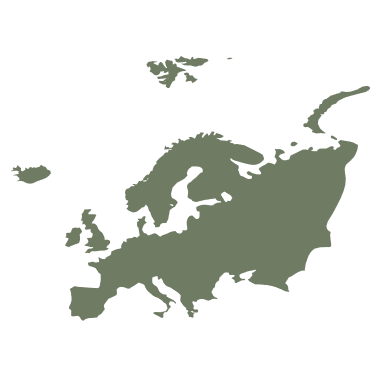 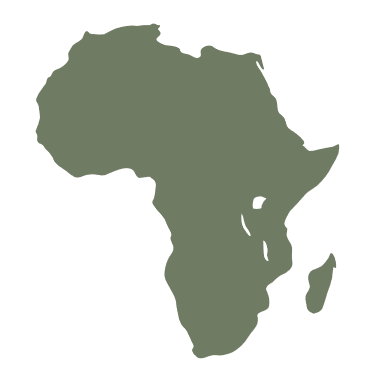 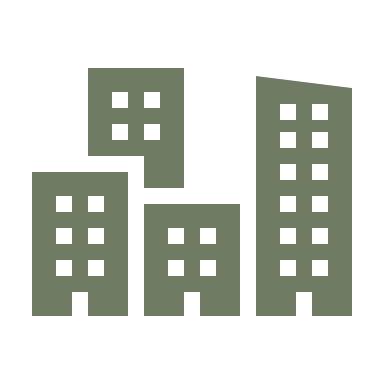 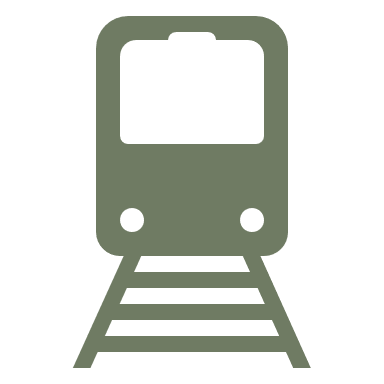 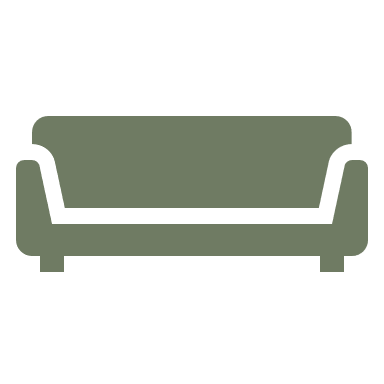 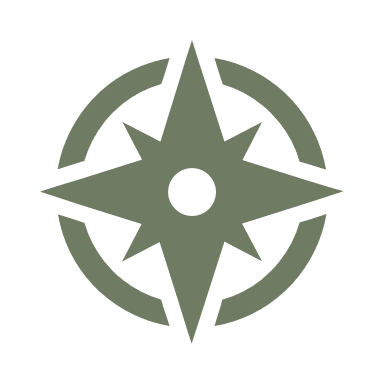 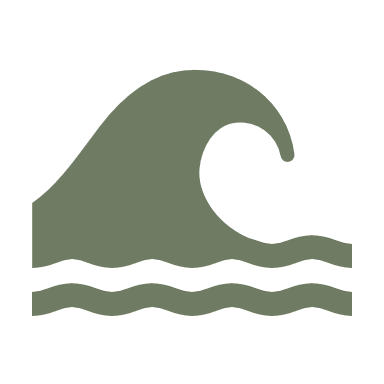 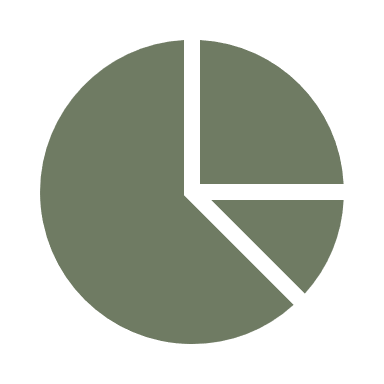 11
[Speaker Notes: Preconceived ideas about migration movements 
Many preconceptions also relate to where migrants move from, and to where they are heading. Often, and especially in European or American contexts, migration flows are portrayed as a ”tidal wave” of people moving from the global south to western or more developed countries. Truth is, however, that most migration movement occurs within regions or within continents, and much of it also occurs within the global south. For instance, many African migrants move within Africa (e.g. from sub-Saharan Africa to north Africa), or migrate to China or South East Asia in search for work opportunities. It is also not the case that migration flows have reached unprecedented levels, or that more people than ever are fleeing their homes. While the actual number of migrants has increased, the proportion of people on the move in relation to the rest of the population has remained pretty stable during the past decades. 

More development, more migration?
There is an idea that increased development cooperation and aid to underdeveloped or low-income countries will help these countries develop, which in turn will reduce the number of migrants stemming from these countries. Rather, research shows that increased socio-economic development is likely to lead to more, not less, migration.25 Historical and cross-country comparisons show that emigration initially increases when economic growth and rising income levels enable countries to emerge from the status of a low-income country. Only when the status of an upper middle-income country has been achieved can a decrease in international migration be achieved. Although an over-simplification, this phenomenon is known as the ”migration hump” within migration and development research.]
Section 5. Preconceived ideas about movement
5.	Preconceived ideas about movement Challenging preconceptions with data
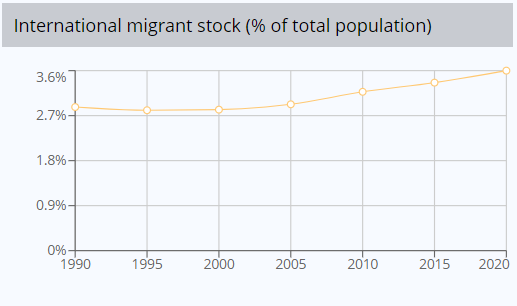 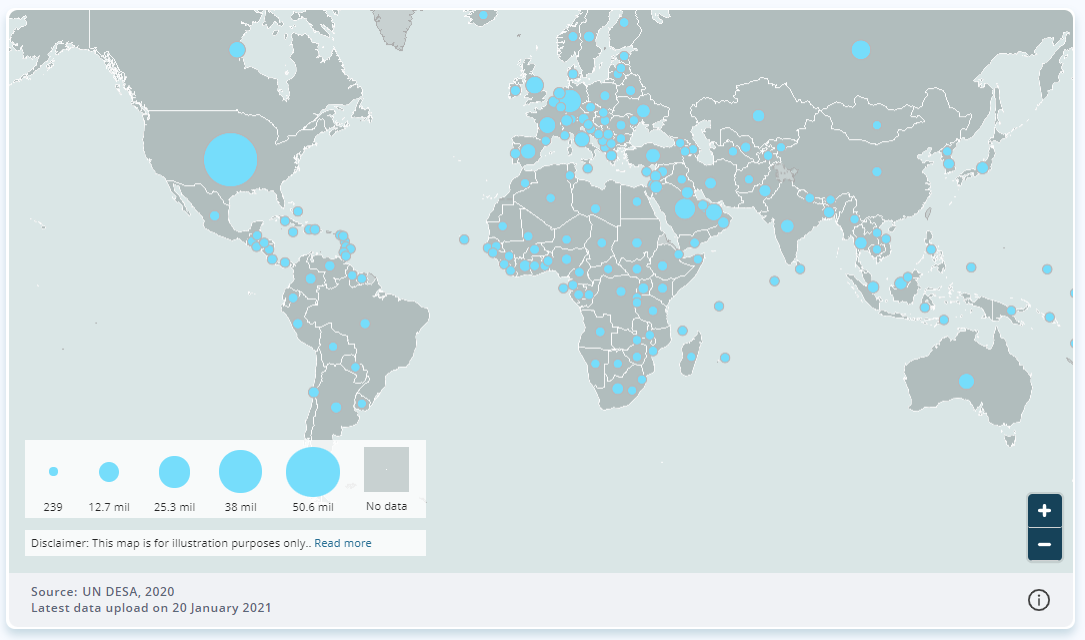 Proportion of migrants relative to the ordinary population over time
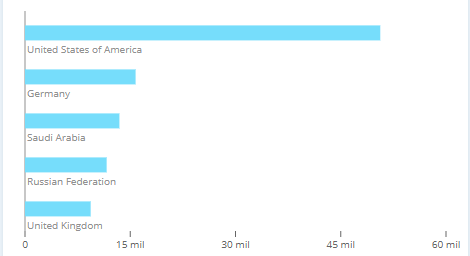 Countries with the highest amount of migrants worldwide (2021)
Total number of international migrants at mid-year 2020
12
[Speaker Notes: Challenging preconceptions with data 
The best way to challenge or debunk common misconceptions about migration is with proper data or statistics. Proper data is also essential to ensure that responses to migration are based on sound facts and accurate analysis, instead of speculations or media misrepresentations. Luckily, much data is collected on human movement, although much movement obviously also remains undetected. 

The Migration data portal24 – from which the figures in this slide have been extracted - is a data portal which aims to provide access to timely and comprehensive migration statistics as well as reliable information about migration data globally, in order to contribute to a more informed public debate. It was formally announced in 2016 at the second Berlin Roundtable on Refugees and Migration, and is now managed and developed by the International Organization for Migration’s Migration Data Analysis Centre. Here, you may explore international and comparable migration data via interactive maps, various thematics on migration, as well as various migration data tools. 

The above visuals showcase some of the data that can be accessed via the portal, and which at the same time debunks some of the preconceptions that were presented in the previous slides.]
Section 5. Preconceived ideas about movement
6.	SummaryKey points to remember
There exists a wide variety of terminology and categories which refer to movement, mobility and movers. Many categories overlap and intertwine with each other. 


The choice of terminology is not neutral, but communicates ideas of power, relationships, obligations and rights

Many common presumptions about movement and mobility exist, but many of them are also challenged by reality, as well as available data and statistics


People move for a wide variety of reasons, and it important to remember that each individual has their own reasons for moving. Often, many factors play into the decision to move
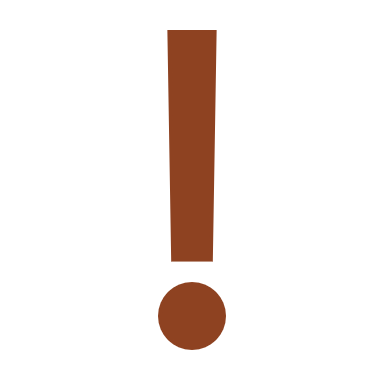 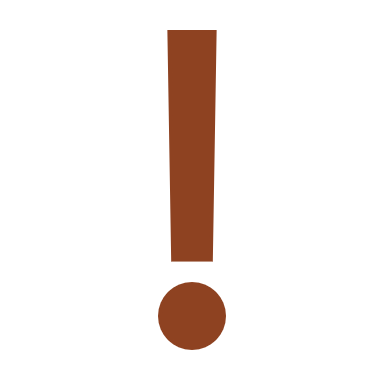 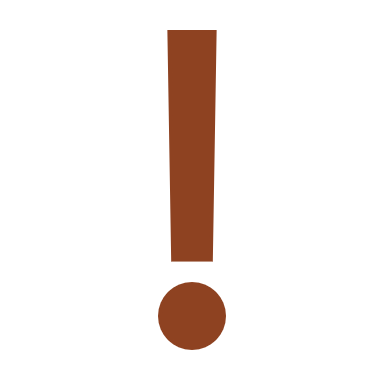 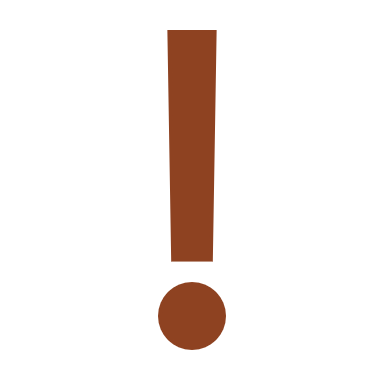 13
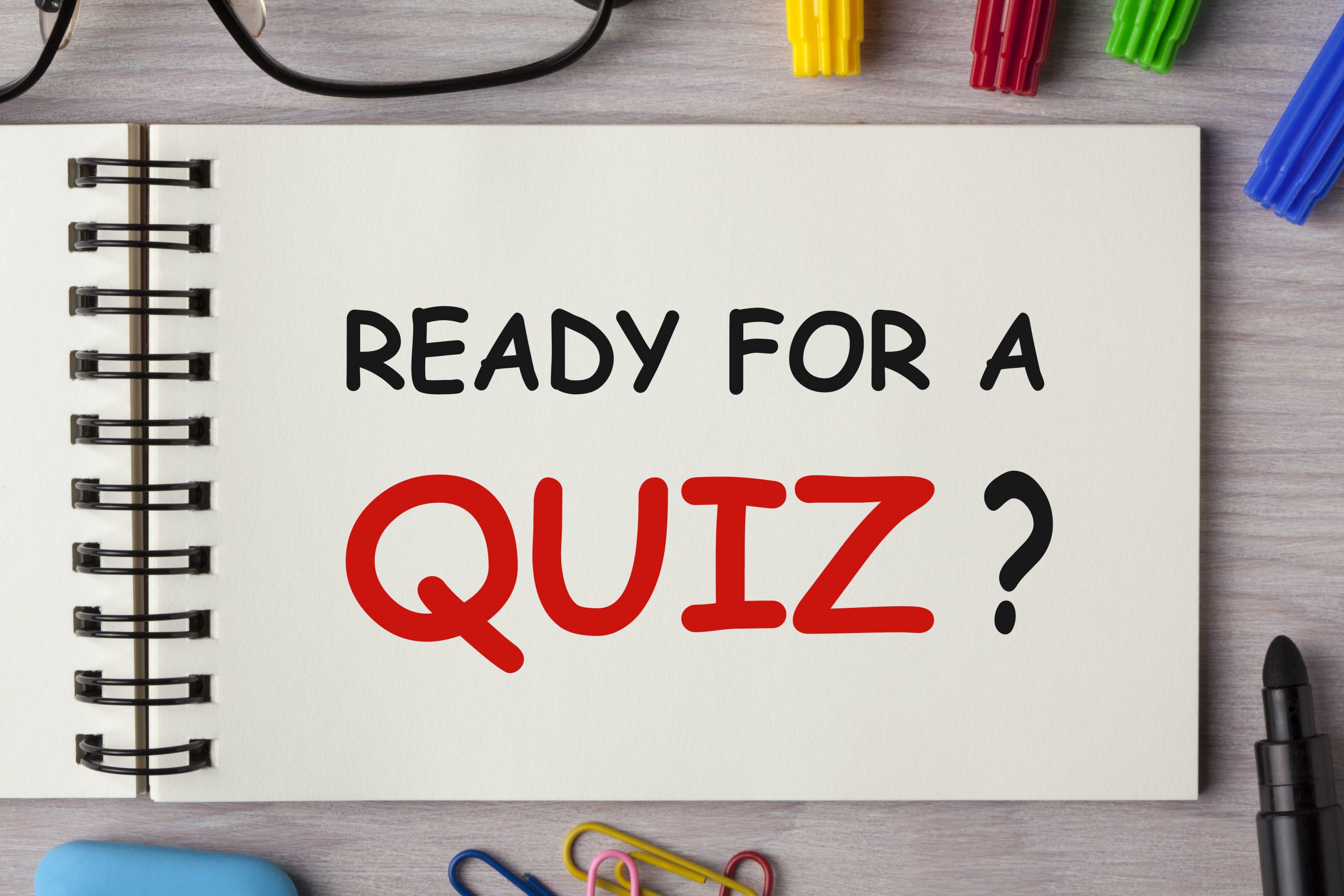 16
1. 	What option best describes what is meant by the term internal migration?
Person A moves from country X to country Y with the aim of only residing there temporarily and move back to country Y within two years

Person A moves temporarily from country X to country Y within the European Union. As person A is a member of the Union no visa is needed and s/he may move freely between the countries 

Person A resides in State M in the United States of America. S/he has now decided to move to State P in search of better work opportunities

Person A has a job which requires him/her to move across the border between country X and country Y several times per year
17
2. 	Sarah left country X two years ago with the aim of making it to country Y. On her journey, she landed in country Z, where she for the past five months has been stuck trying to save up money for the next step in her journey. What term best captures Sarah’s situation?
Circular migration

Transit migration

Secondary movement

Temporary migration
18
3. Which one of the below statements is correct?
Every asylum seeker will ultimately be recognized as a refugee by international law, as the asylum seeker has fled his/her country in fear of persecution

The term migrant only encompasses legally defined categories of people, such as refugees, asylum seekers and migrant workers

To be recognized as a victim of trafficking, it must be known who your perpetrator are and your perpetrator must be convicted under international law

Asylum seeker and refugee are both terms which refer to people who have fled their usual countries of residence, with the difference that the refugees’ claim to protection has been recognized under international law
19
4. 	Farad has made the decision to migrate to country X. While there is already a great number of people from his country in country X, his immediate family has decided to not follow along at this point but rather join Farad in a year or two. This will allow for his family to learn the language of the new country before arriving, so that his father will be able to find work in his new country where unemployment rates are lower within his field. What factors do you think are pulling Farad to country X?
The presence of diasporas which will allow him to quickly gain a social network

Better governance with the prospect of following the career he has in his home country 

Family reunification – he will automatically be allowed to stay as his family will join him at a later point

There is better access to services in country X than in Farads usual country of residence
20
5. Which of the below statements are correct?
Most migration occurs between continents. As an example, a majority of modern migration occurs from Africa to European countries where migrants seek a better life for themselves

Modern technology has facilitated moving around in recent times. Before the arrival of such technology, people really did not move around that much

While it is common to think about migration journeys as occurring from one country to another, most journeys are more complicated and the movers idea of where to go often changes along the way

There has been a hefty increase in both the actual number and the relative proportion of migrants during the past decades
21
References
Cambridge Dictionary. Movement. Retrieved from https://dictionary.cambridge.org/dictionary/english/movement?q=movement [retrieved 210907]
Cambridge Dictionary. Mobility. Retrieved from https://dictionary.cambridge.org/dictionary/english/mobility [retrieved 210907]
Mariam Webster Dictionary. Movement. Retrieved from https://www.merriam-webster.com/dictionary/movement [retrieved 210907]
Marian Webster Dictionary. Mobility. Retrieved from https://www.merriam-webster.com/dictionary/mobility [retrieved 210907]
International Organization for Migration (2019). Glossary on Migration. Retrieved from https://publications.iom.int/system/files/pdf/iml_34_glossary.pdf [retrieved 210907]. P. 93
International Organization for Migration (2019). Glossary on Migration. Retrieved from https://publications.iom.int/system/files/pdf/iml_34_glossary.pdf [retrieved 210907]. P. 137
International Organization for Migration (2019). Glossary on Migration. Retrieved from https://publications.iom.int/system/files/pdf/iml_34_glossary.pdf [retrieved 210907]. P. 113
International Organization for Migration (2019). Glossary on Migration. Retrieved from https://publications.iom.int/system/files/pdf/iml_34_glossary.pdf [retrieved 210907]. P. 108
International Organization for Migration (2019). Glossary on Migration. Retrieved from https://publications.iom.int/system/files/pdf/iml_34_glossary.pdf [retrieved 210907]. P. 29




International Organization for Migration (2019). Glossary on Migration. Retrieved from https://publications.iom.int/system/files/pdf/iml_34_glossary.pdf [retrieved 210907]. P. 64
International Organization for Migration (2019). Glossary on Migration. Retrieved from https://publications.iom.int/system/files/pdf/iml_34_glossary.pdf [retrieved 210907]. P. 103
International Organization for Migration (2019). Glossary on Migration. Retrieved from https://publications.iom.int/system/files/pdf/iml_34_glossary.pdf [retrieved 210907]. P. 186
International Organization for Migration (2019). Glossary on Migration. Retrieved from https://publications.iom.int/system/files/pdf/iml_34_glossary.pdf [retrieved 210907]. P. 213
International Organization for Migration (2019). Glossary on Migration. Retrieved from https://publications.iom.int/system/files/pdf/iml_34_glossary.pdf [retrieved 210907]. P. 189
International Organization for Migration (2019). Glossary on Migration. Retrieved from https://publications.iom.int/system/files/pdf/iml_34_glossary.pdf [retrieved 210907]. P. 194
International Organization for Migration (2019). Glossary on Migration. Retrieved from https://publications.iom.int/system/files/pdf/iml_34_glossary.pdf [retrieved 210907]. P. 194
International Organization for Migration (2019). Glossary on Migration. Retrieved from https://publications.iom.int/system/files/pdf/iml_34_glossary.pdf [retrieved 210907]. P. 217
International Organization for Migration (2019). Glossary on Migration. Retrieved from https://publications.iom.int/system/files/pdf/iml_34_glossary.pdf [retrieved 210907]. P. 14
References
International Organization for Migration (2019). Glossary on Migration. Retrieved from https://publications.iom.int/system/files/pdf/iml_34_glossary.pdf [retrieved 210907]. P. 63
International Organization for Migration (2019). Glossary on Migration. Retrieved from https://publications.iom.int/system/files/pdf/iml_34_glossary.pdf [retrieved 210907]. P. 103
International Organization for Migration (2019). Glossary on Migration. Retrieved from https://publications.iom.int/system/files/pdf/iml_34_glossary.pdf [retrieved 210907]. P. 132
International Organization for Migration (2019). Glossary on Migration. Retrieved from https://publications.iom.int/system/files/pdf/iml_34_glossary.pdf [retrieved 210907]. P. 171
International Organization for Migration (2019). Glossary on Migration. Retrieved from https://publications.iom.int/system/files/pdf/iml_34_glossary.pdf [retrieved 210907]. P. 223
Migration Data Portal. Retrieved from Migration data portal [retrieved 210908]
German Development Institute (2017). More Development – More Migration? The ”Migration Hump” and its Significance for Development Policy Cooperation with Sub-Saharan Africa. Retrieved from More development - more migration? The "migration hump" and its significance for development policy co-operation with sub-Saharan Africa (die-gdi.de) [Retrieved 210908]